ESTRATEGIAS DE TRABAJO DOCENTE 
4º. SEMESTRE
Docentes : Dolores Patricia Segovia Gómez
               María Elena Villarreal
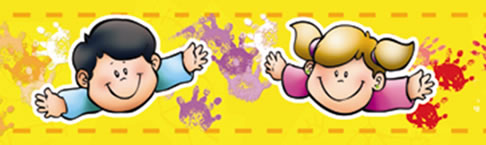 EVALUACION GLOBAL
Realizar un video fotográfico donde quede plasmada actividades de los siguientes campos formativos:

Desarrollo personal y social
Lenguaje oral y escrito
Pensamiento matemático
Exploración y conocimiento del mundo

 A la vez se realizará un análisis e informe por campo formativo DE SU DESEMPEÑO DOCENTE incluyendo sus habilidades, destrezas, fortalezas, debilidades y áreas de oportunidad.
El tiempo de grabación será de 30 minutos.
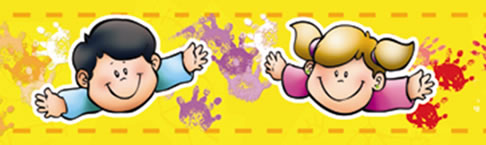